Python Workshop
Numpy and Pandas
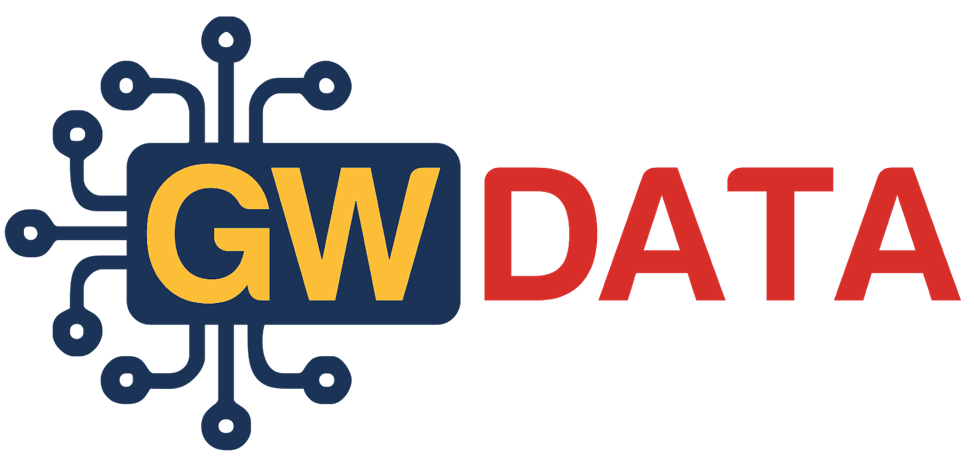 Last Time
Data Types
Data Structures
Lists
Dictionaries
Sets
For loops
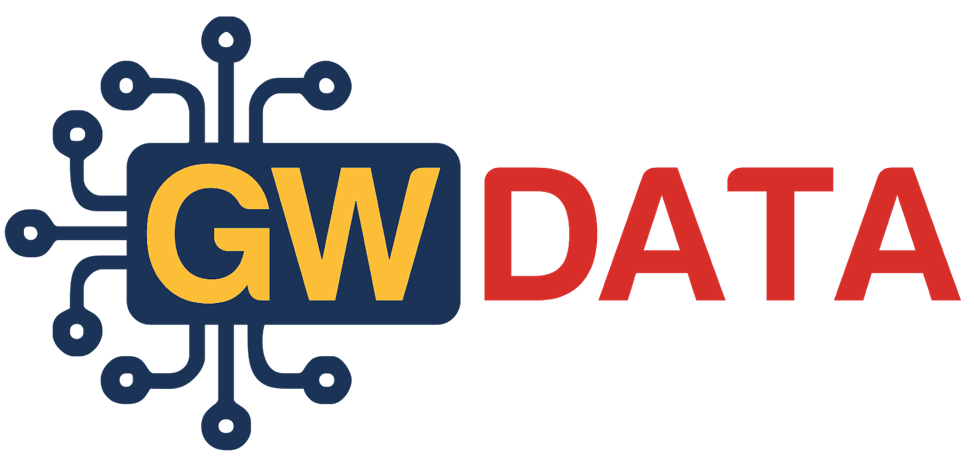 Packages
A module is a single file (or files) that are imported under one import and used
A package is a collection of modules in directories that give a package hierarchy.
Quick Numpy
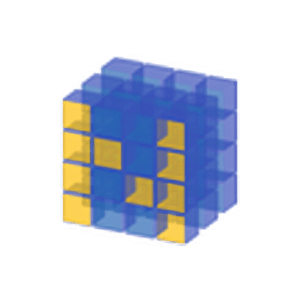 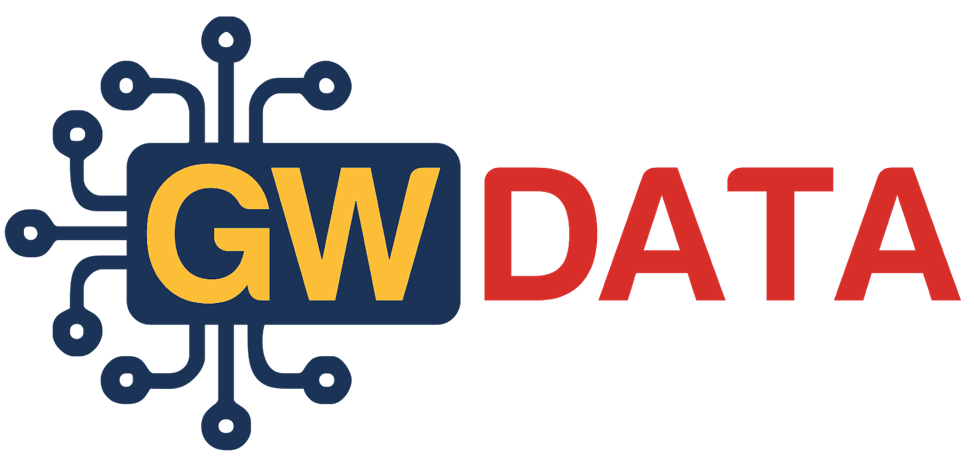 Quick facts:
Numpy is the foundation for numerical computation
The most basic structure in numpy is the ndarray. It is similar to a list.  These allow us to build vectors and matrices. 
Because you can build vectors and matrices, it’ll be helpful for you to know the dimensions of your arrays.
Some differences between ndarrays:
Take up less space in memory
Faster with computations (Duh...)
Better for linear algebra operations
Rank, dot/inner procuts, eigenvalues
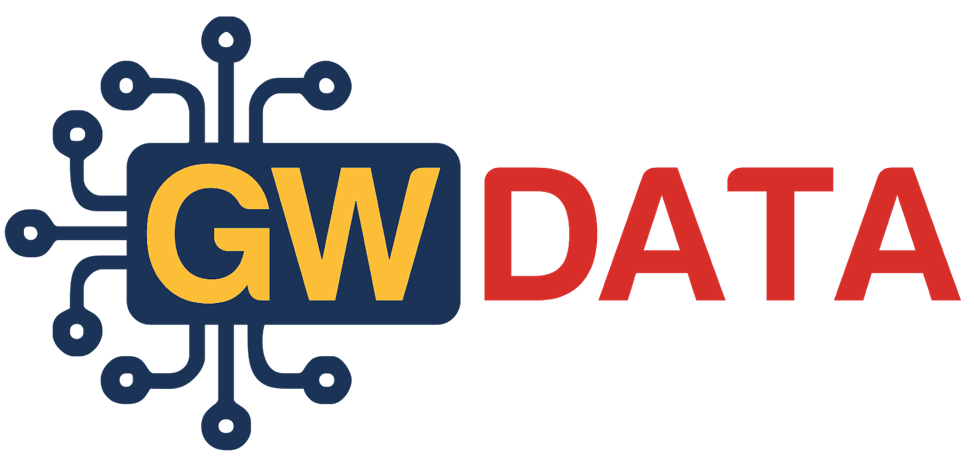 Numpy Array Creation
np.arange
np.zeros
np.eye
np.diag
np.linspace
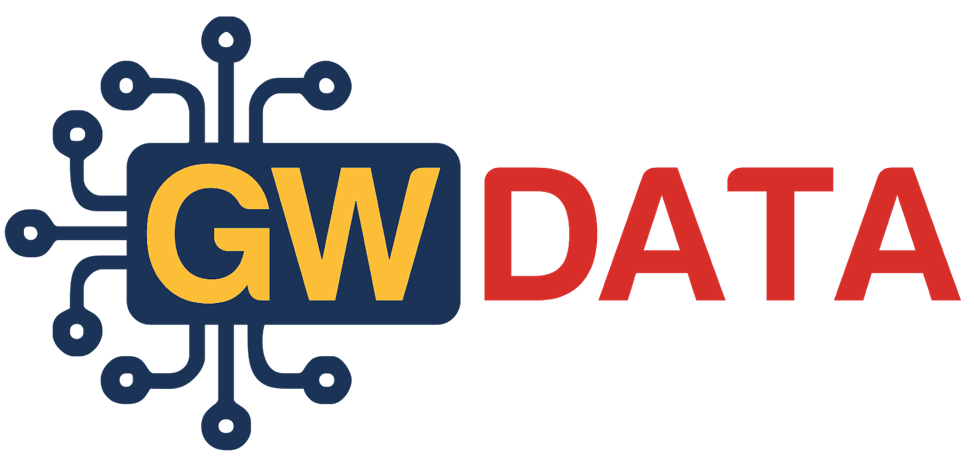 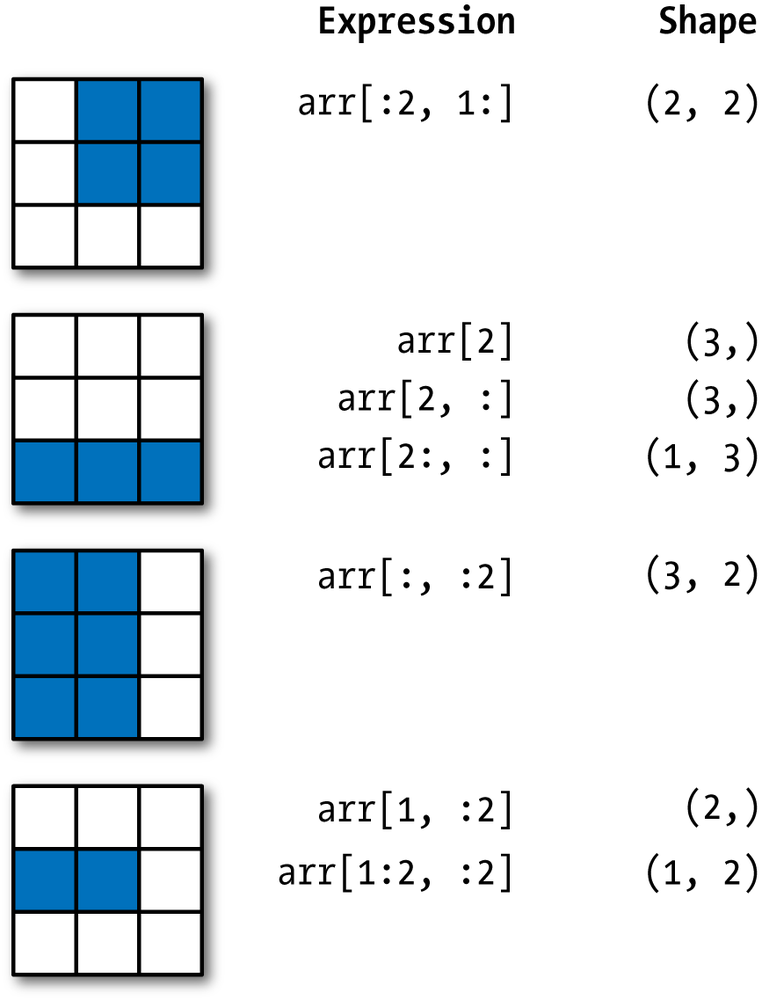 Indexing
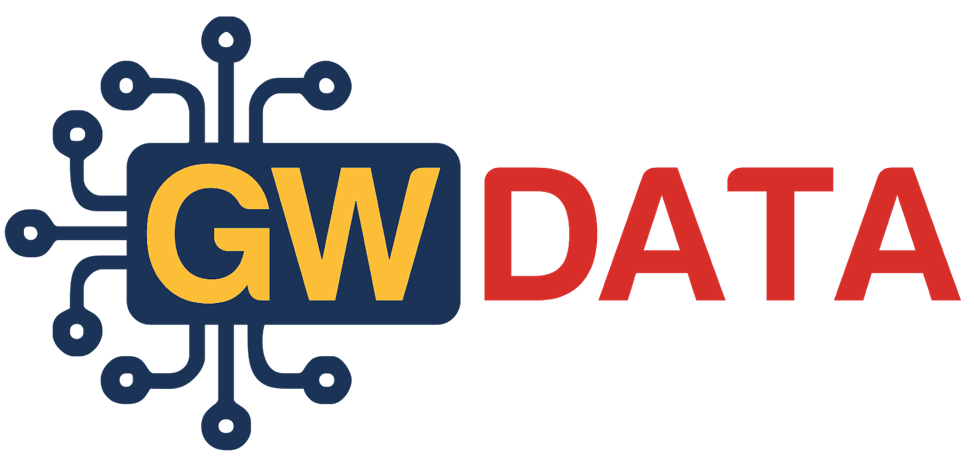 Numpy Quick Math
Mean
Sum
Standard Deviation
Min
Max
Argmin
Argmax
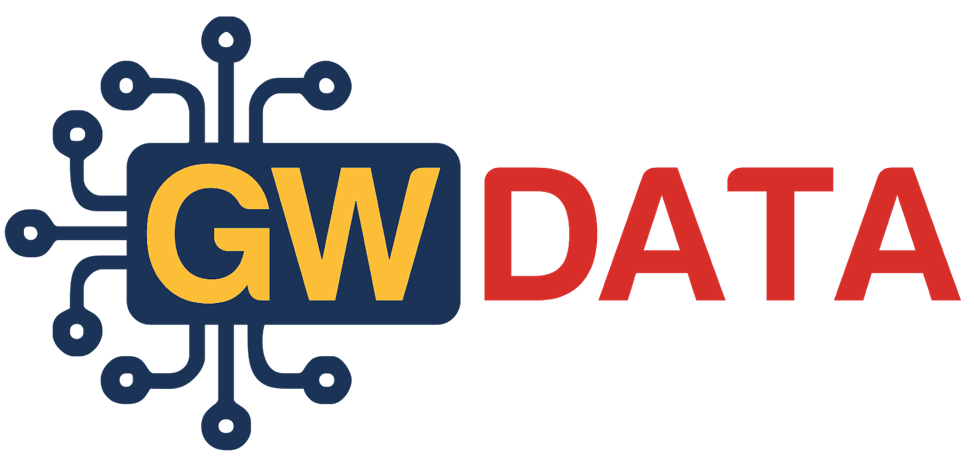 Axis
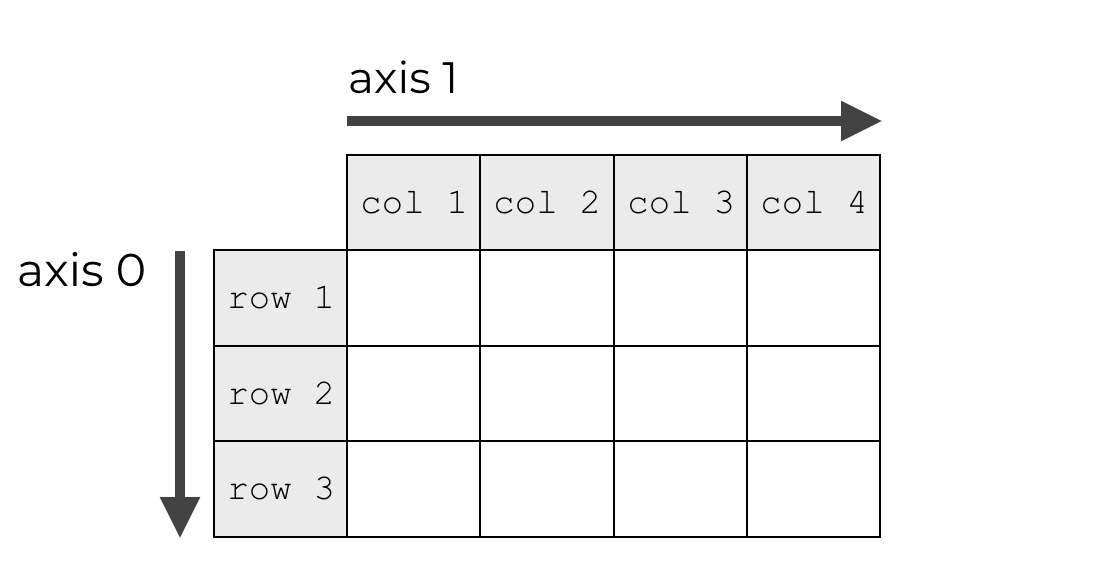 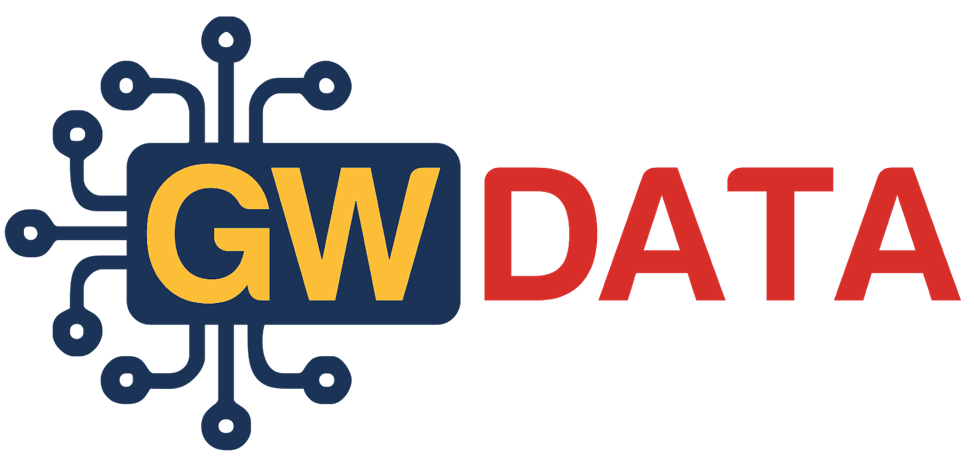 Quick Pandas
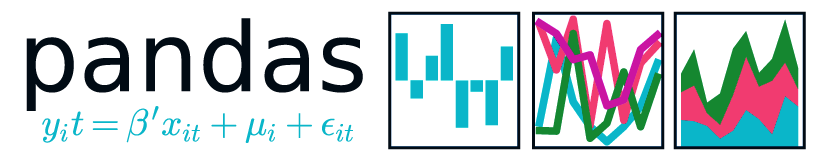 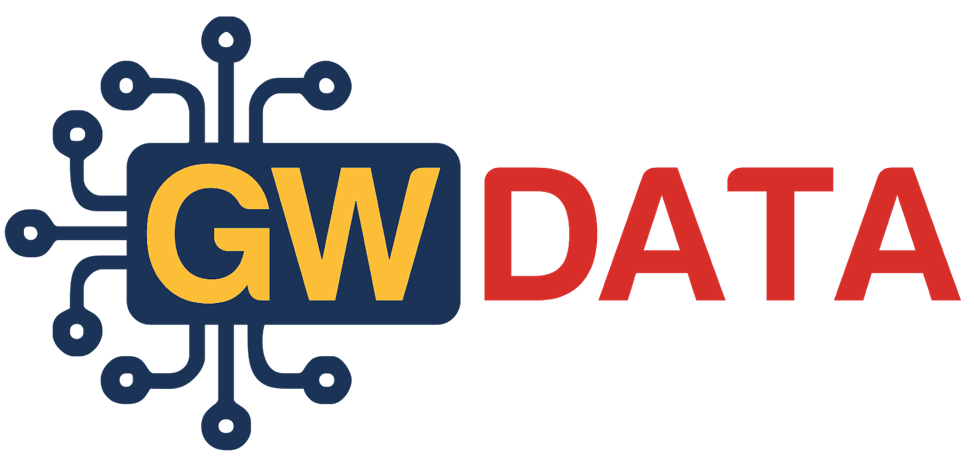 Series
Similar to lists. One dimensional array. 
Big difference: it has associated array of labels - indices. You are able to create the labels for each of the entries. Similar to dictionary.
Dataframe
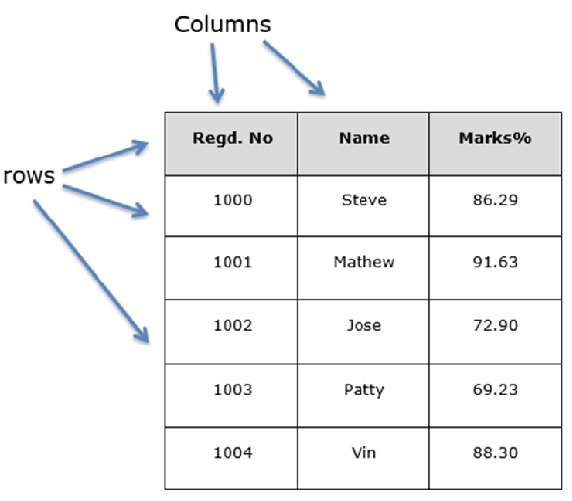 Dataframe Indexing
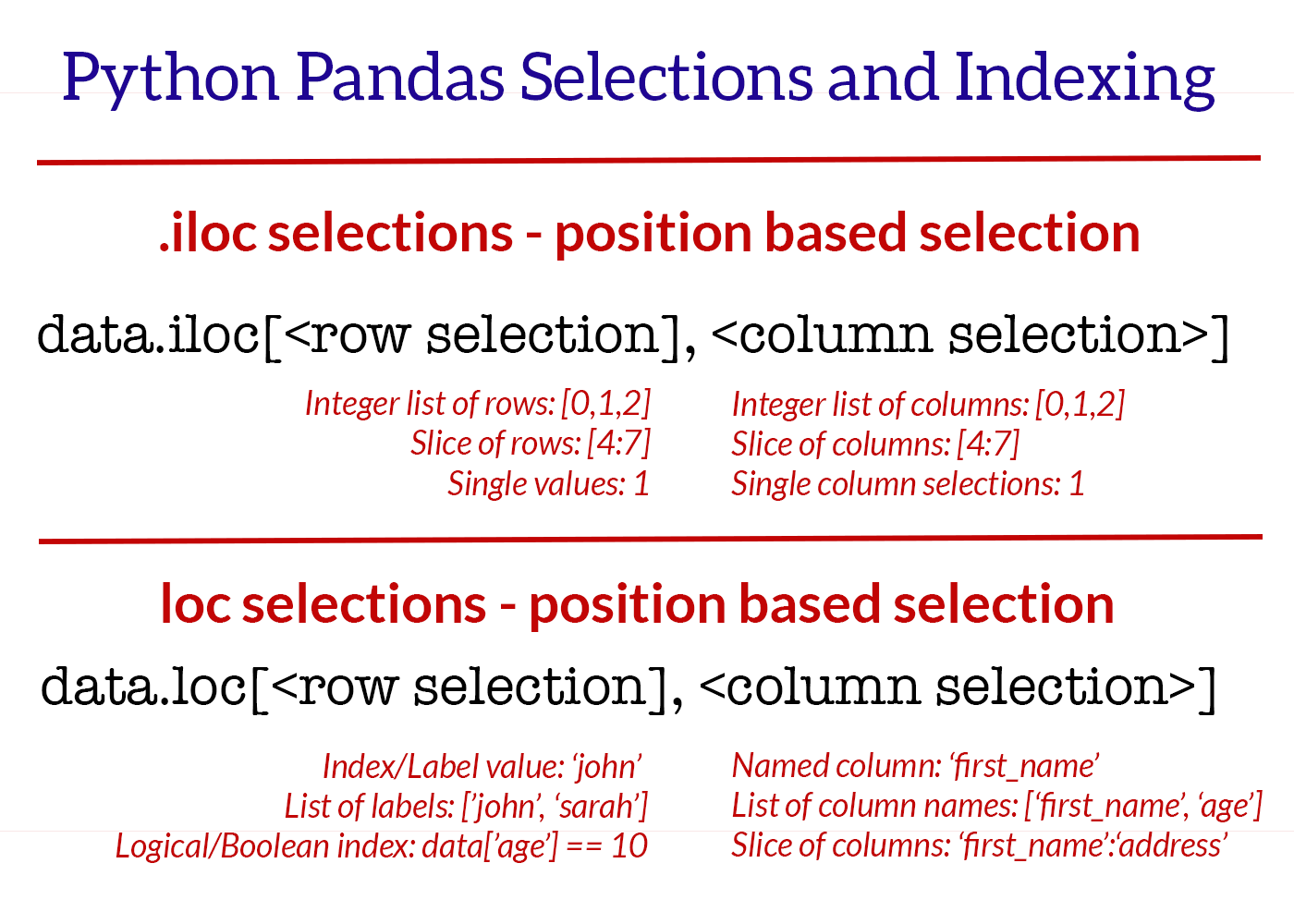 Coming Up..
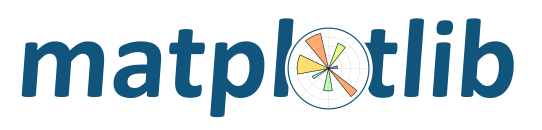 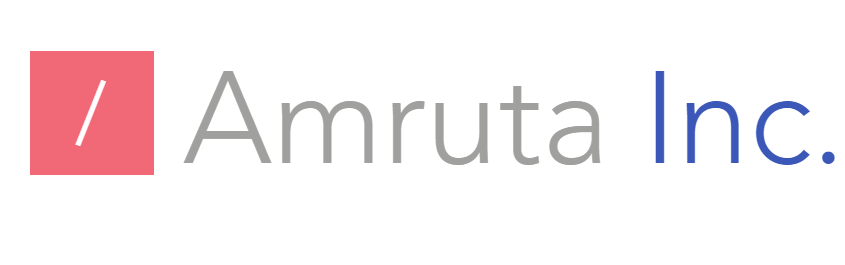